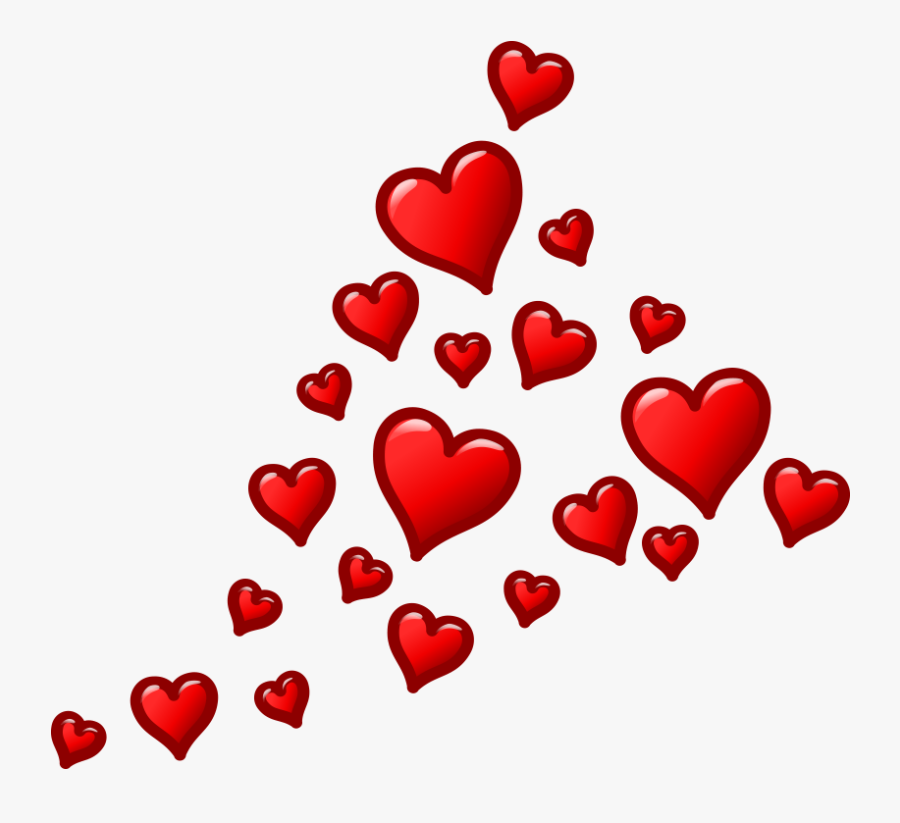 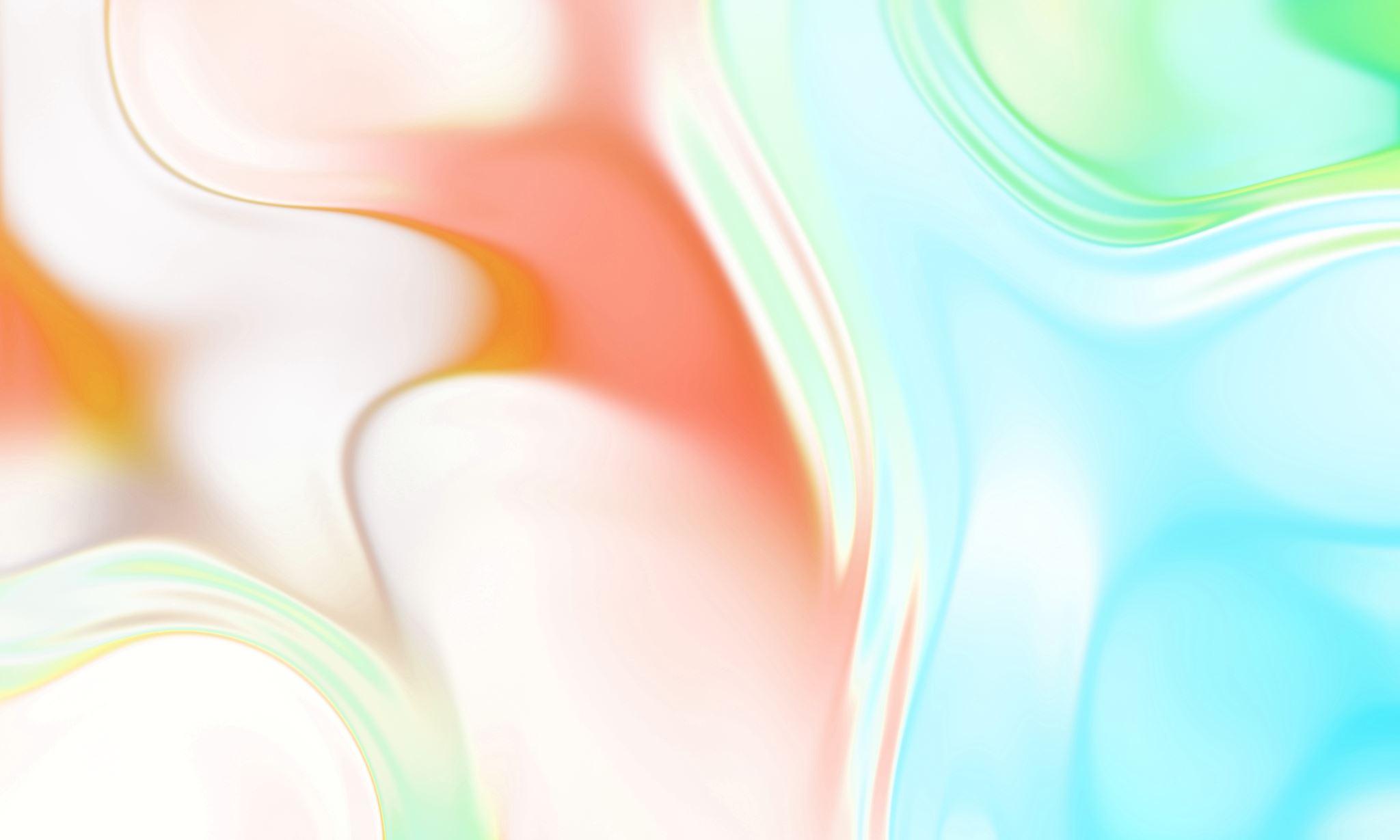 ПРИЈАТНА ОСЈЕЋАЊА-ЉУБАВ
1. РАЗРЕД
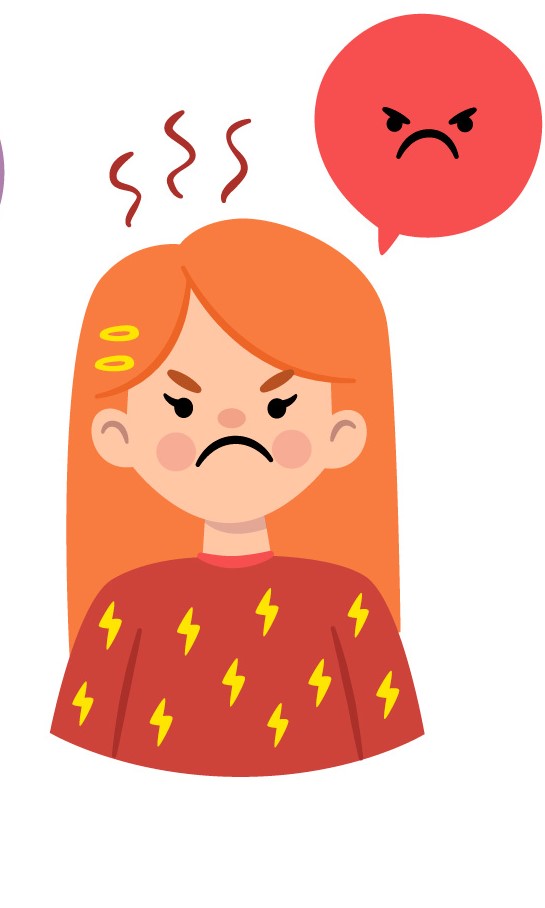 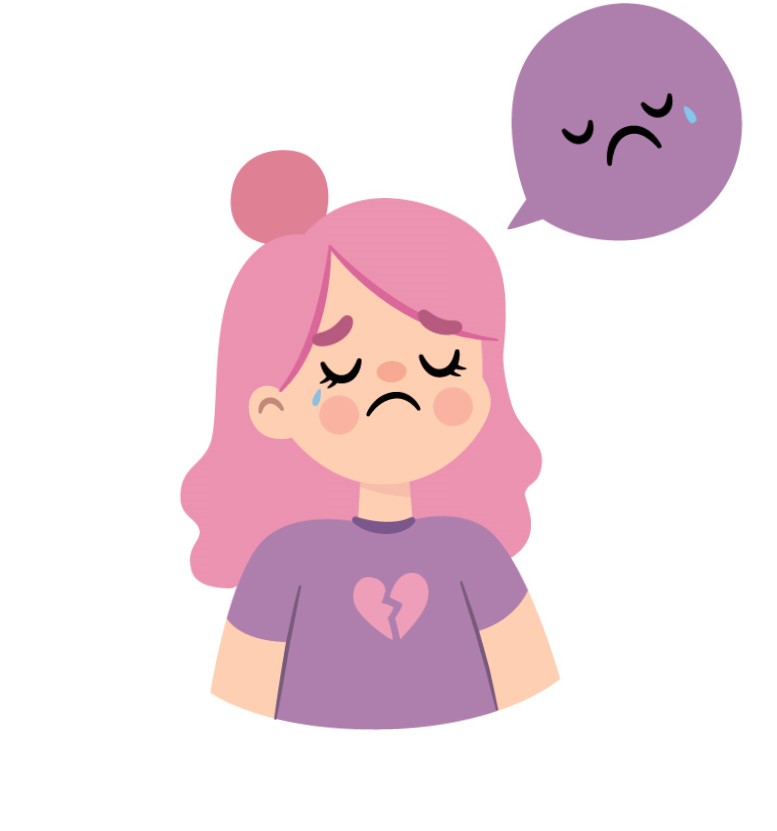 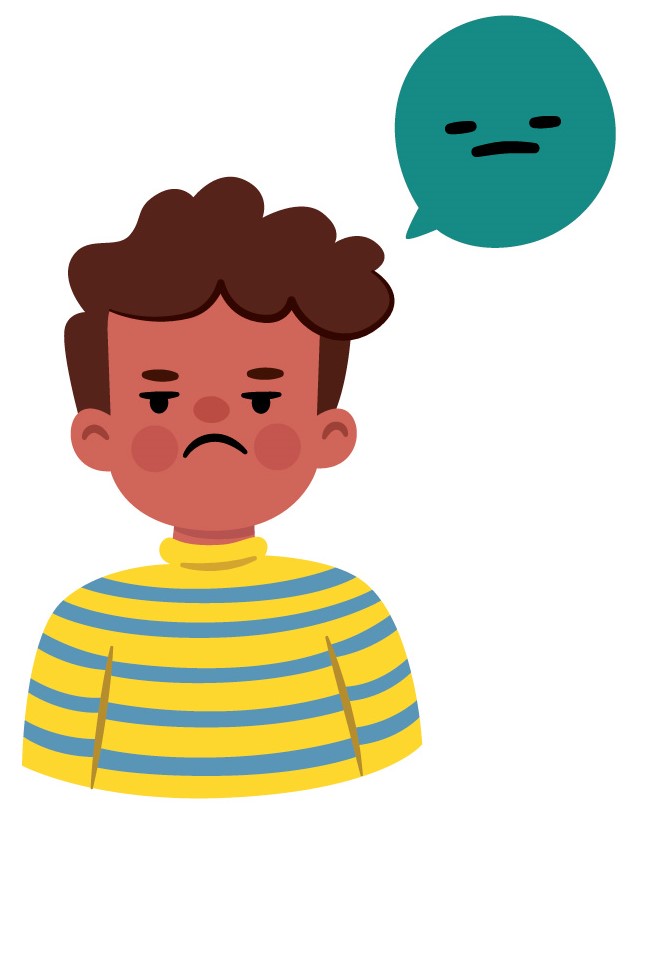 ЉУБАВ"Шта је то љубав?"-Ведрана малаСунце је питала.Сунце ће:                                        Да! Љубав је и то"Љубав је                                        кад се ти и пријатељ тикад загрлиш брата око врата,        мали Матеили помогнеш секи                        без свађе игратеда је не истуче тата."                     маме и тате.                                                                                                                                          Владо Панџић
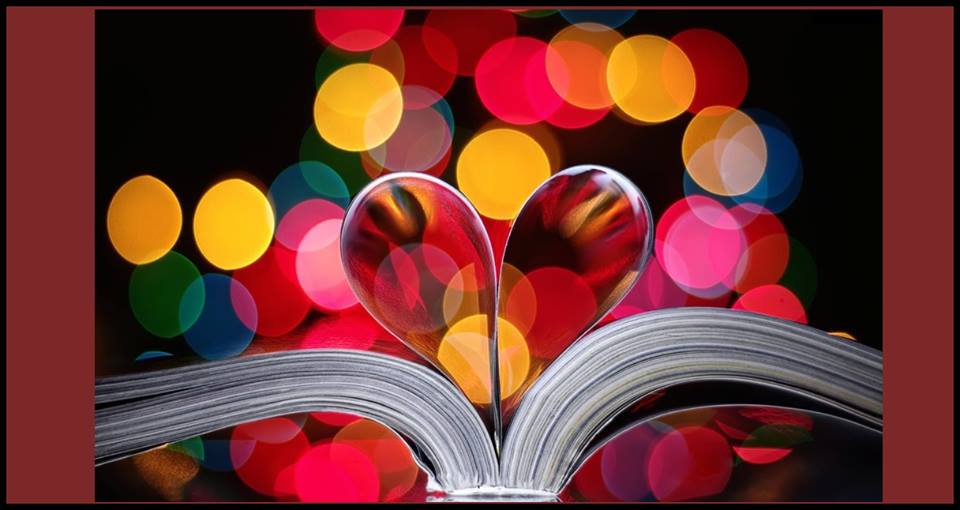 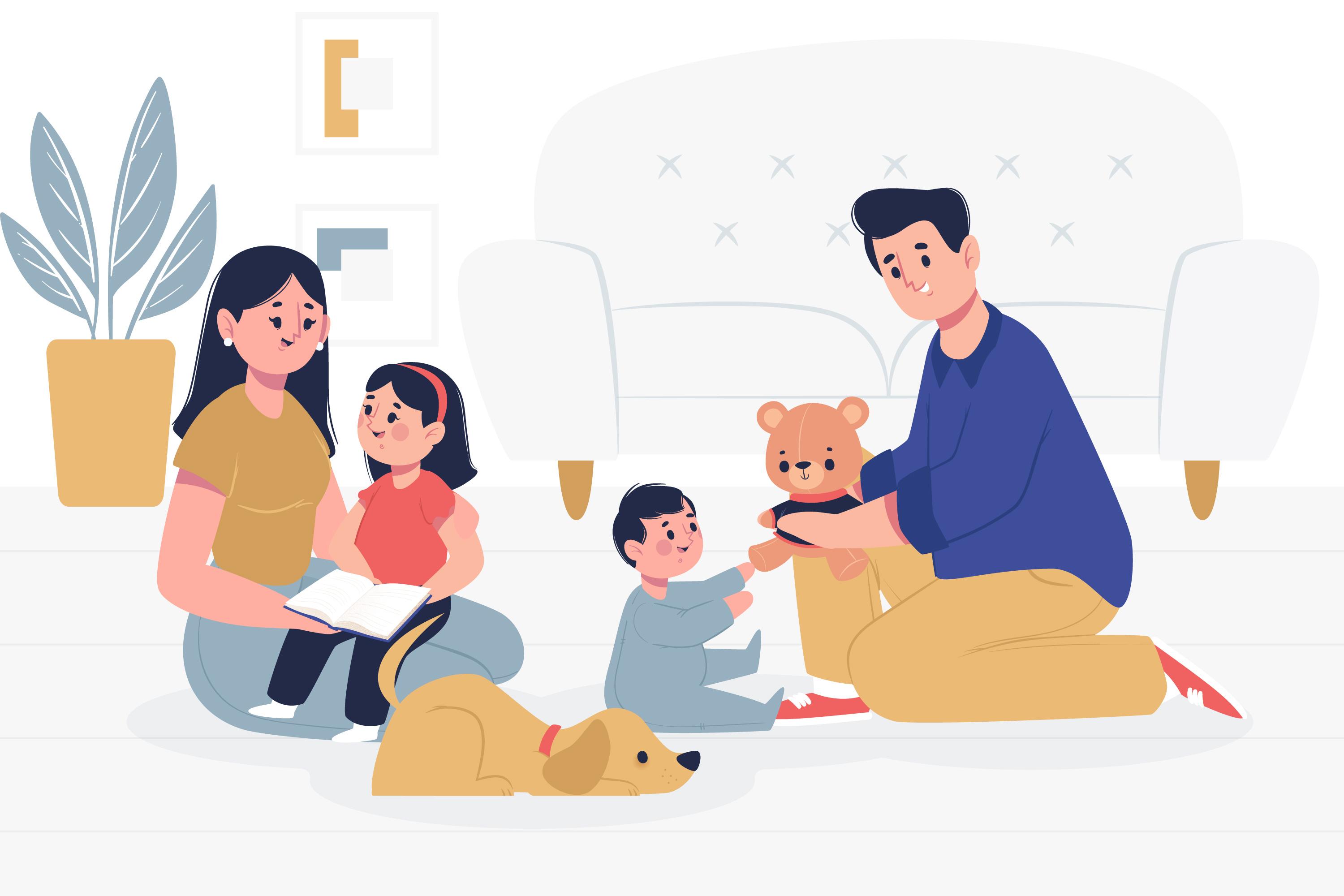 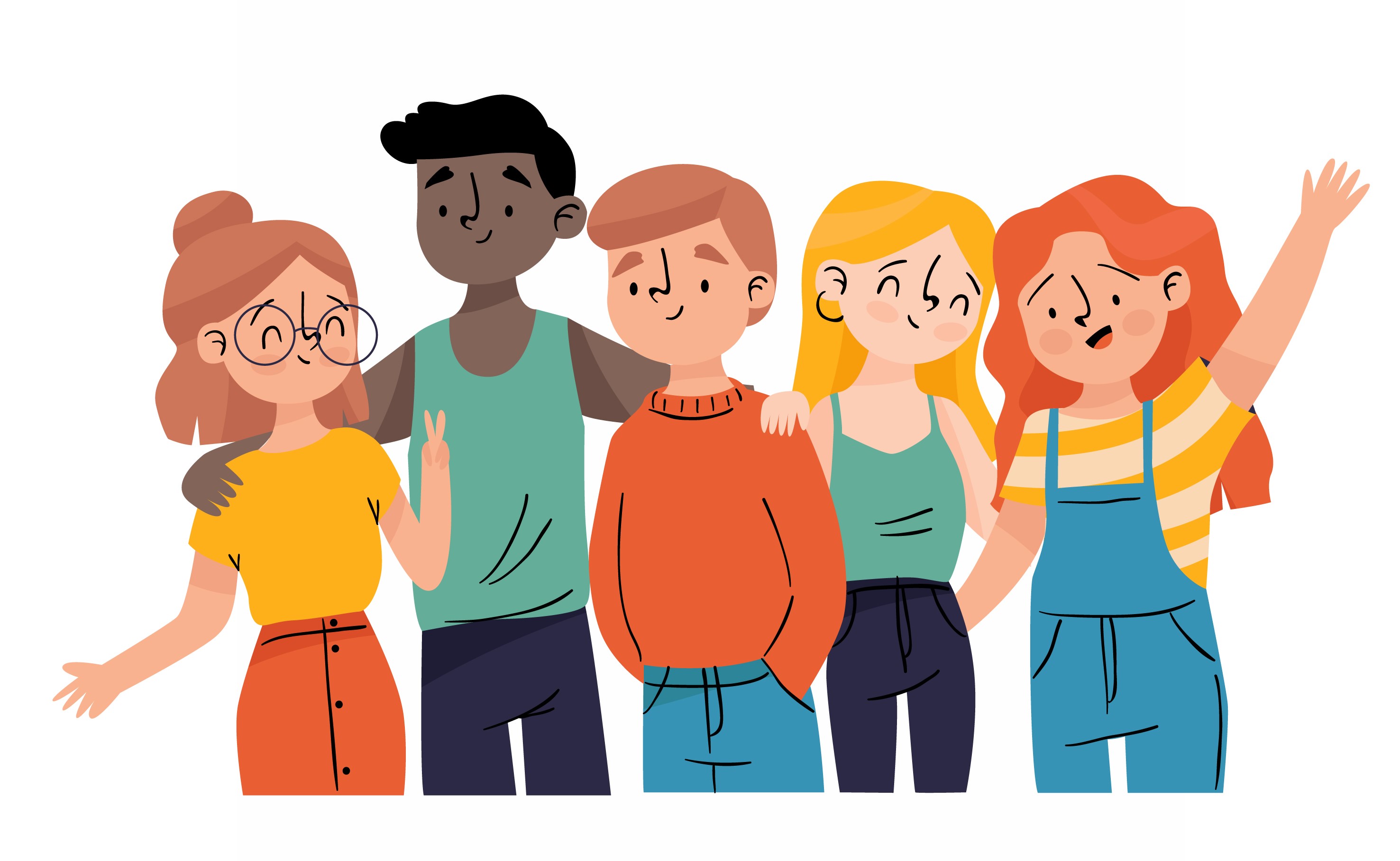 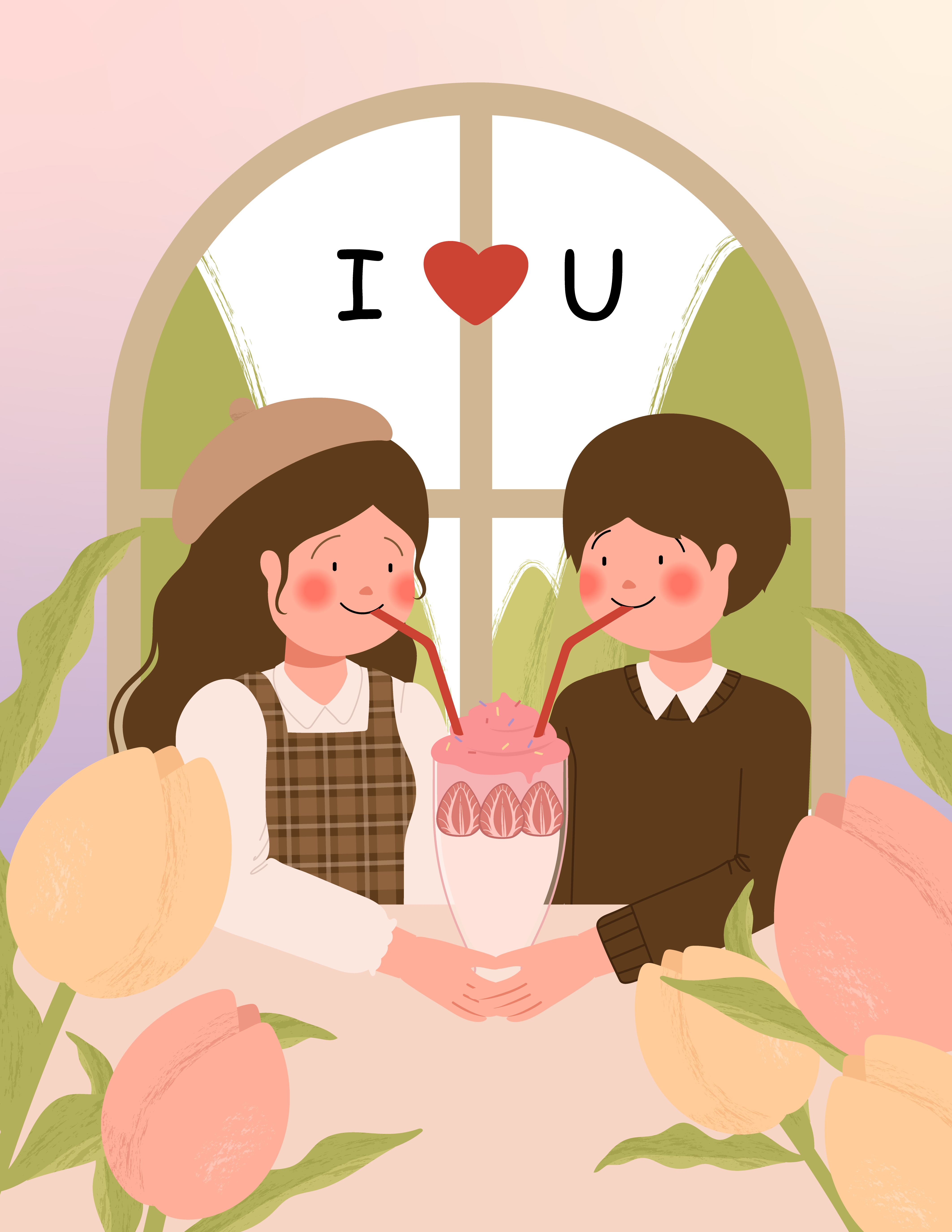 СЛОВО Л
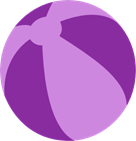 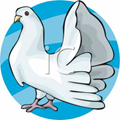 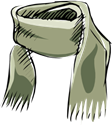 ШАЛ
ГОЛУБ
ЛОПТА
МАНТИЛ
КИФЛА
ЛИСТ
ПИШЕМО СЛОВО:
Л
2
1
3
СЛОВО Љ
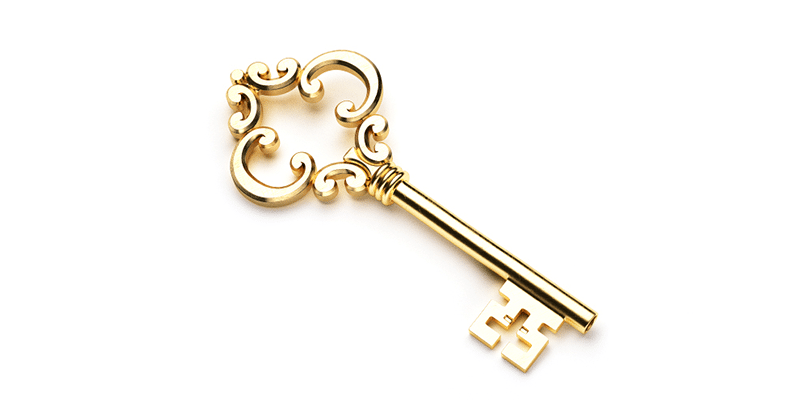 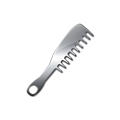 КЉУЧ
ЉУЉАШКА
ЧЕШАЉ
ЉУБИЧИЦА
ПАСУЉ
КОШУЉА
ПИШЕМО СЛОВО:
Љ
2
1
3
4
УПИШИ СЛОВО Л ИЛИ Љ:
Л
Љ
___УБАВ                        ___АВ

___ИМУН                       ___УТКА

___ИЉА                          ___ЕТО
Л
Л
Љ
Љ
ПЛЕШЕМО: